শুভেচ্ছা ও স্বাগতম
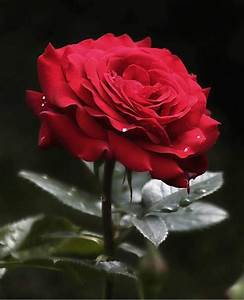 পরিচিতি
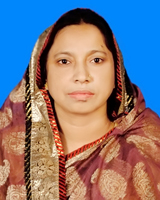 শ্রেণি- সপ্তম
বিষয়ঃ বাংলা ব্যাকরণ ও নির্মিতি
সময়- ৫০ মিনিট
শাহিনা খাতুন
প্রধান শিক্ষক
হাজী হেলাল উদ্দিন বালিকা উচ্চ বিদ্যালয়
  তারাকান্দা, ময়মনসিংহ।
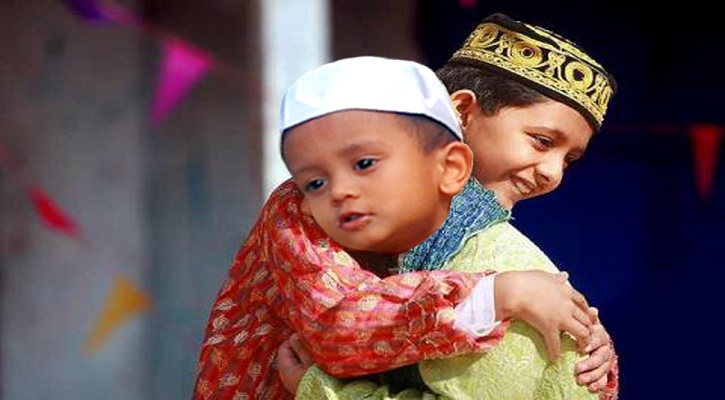 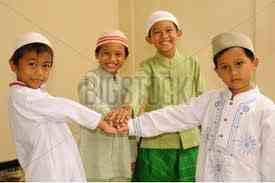 আজকের পাঠঃ 
সন্ধি
শিখন ফল
এই পাঠ শেষে শিক্ষার্থীরা-
১। সন্ধি কাকে বলে তা বলতে পারবে।
২। সন্ধির প্রকারভেদ বলতে পারবে।
৩। বিভিন্ন ধরনের সন্ধির উদাহরণ দিতে পারবে।
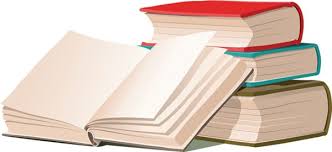 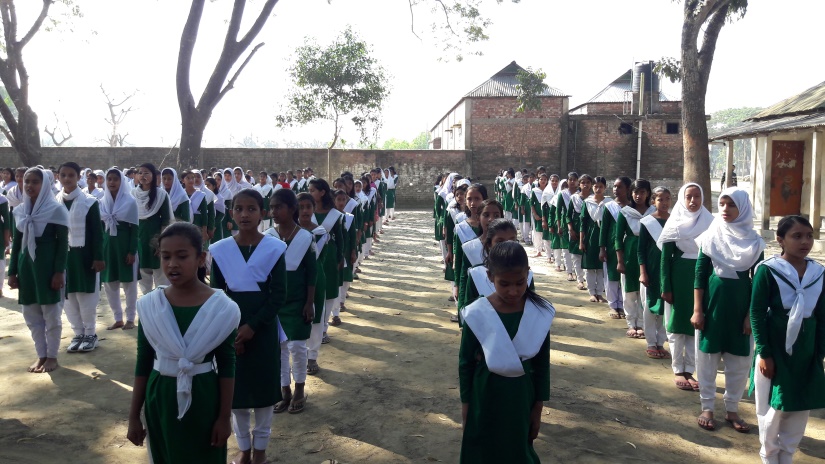 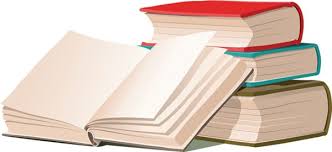 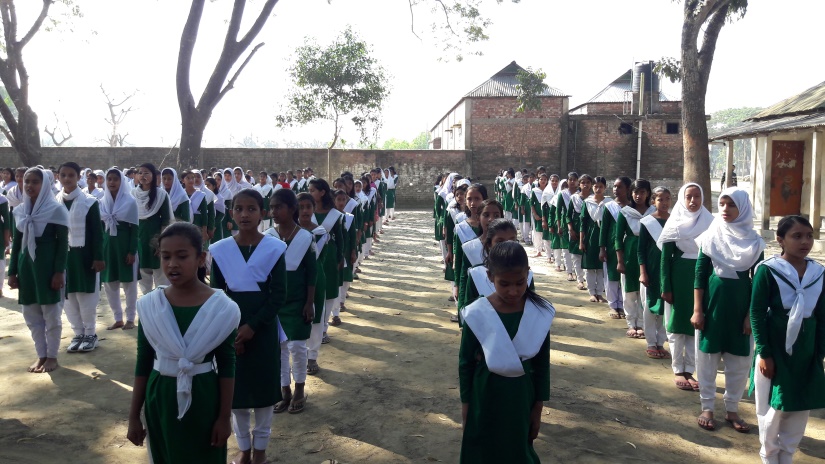 +
আলয়
বিদ্যা
বিদ্যালয়
এখানে ‘বিদ্যা’-এর আ এবং ‘আলয়’—এর আ --- এ দু’টি ‘আ’ বর্ণ মিলে একটি ‘আ’ হয়ে ‘বিদ্যালয়’ হয়েছে।
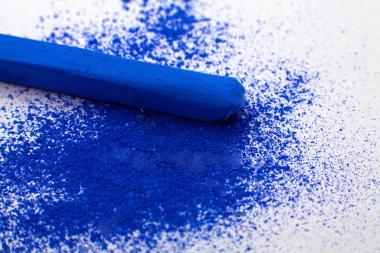 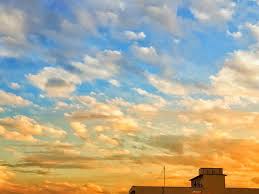 আকাশ
নীল
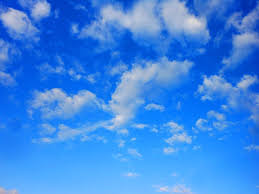 নীলাকাশ
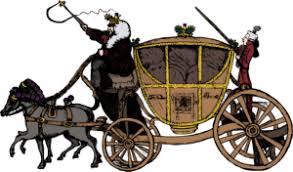 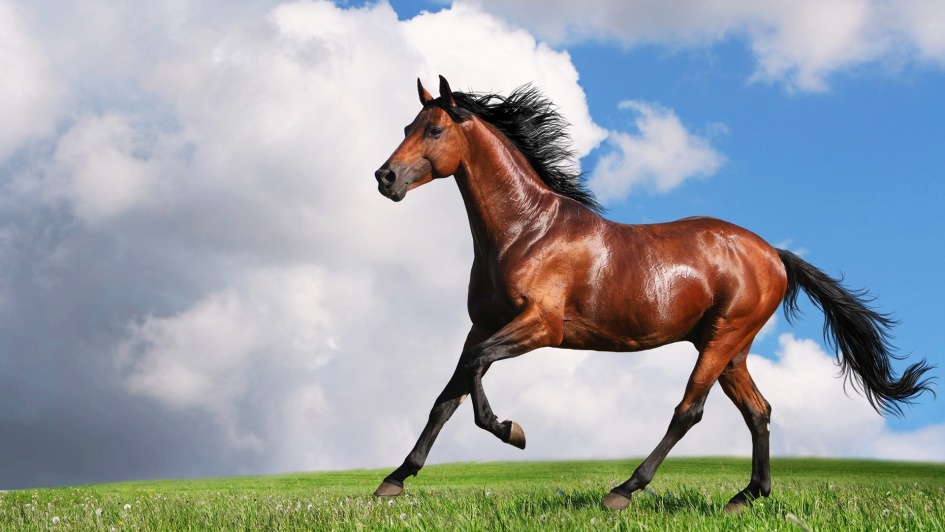 গাড়ি
+
ঘোড়া
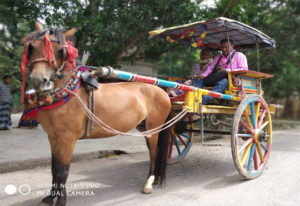 ঘোড় গাড়ি
স্বরসন্ধির নিয়ম
অ– কার বা আ– কারের পর অ—কার  বা আ –কার থাকলে উভয়ে মিলে আ—কার হয় । আ—কার পূর্ব বর্ণে যুক্ত হয়। যেমনঃ
অ+আ= আ
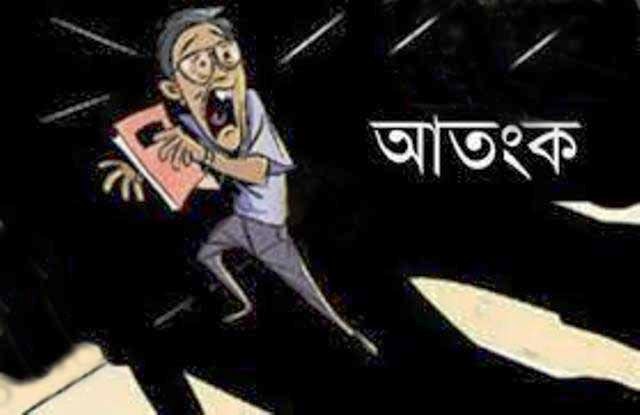 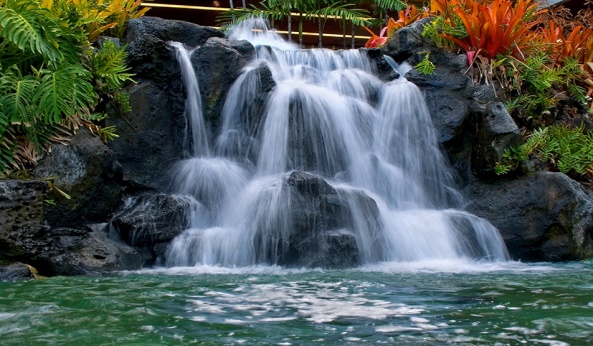 +
আতংক
জল
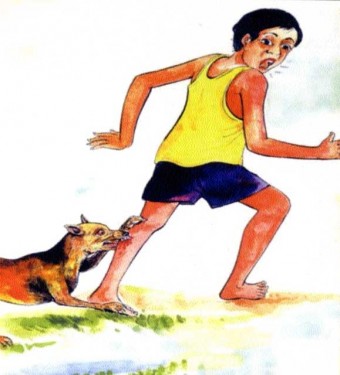 জলাতঙ্ক
আ+অ = আ
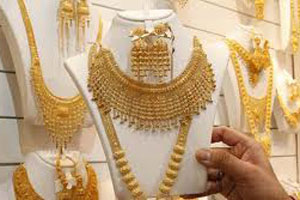 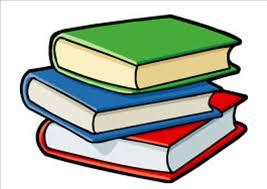 +
বিদ্যা
অলঙ্কার
বিদ্যালঙ্কার
আ+আ= আ
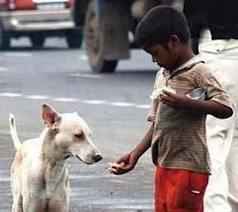 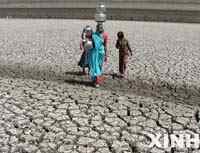 +
আদ্র
দয়া
দয়াদ্র
=
একক কাজ
সন্ধি করঃ
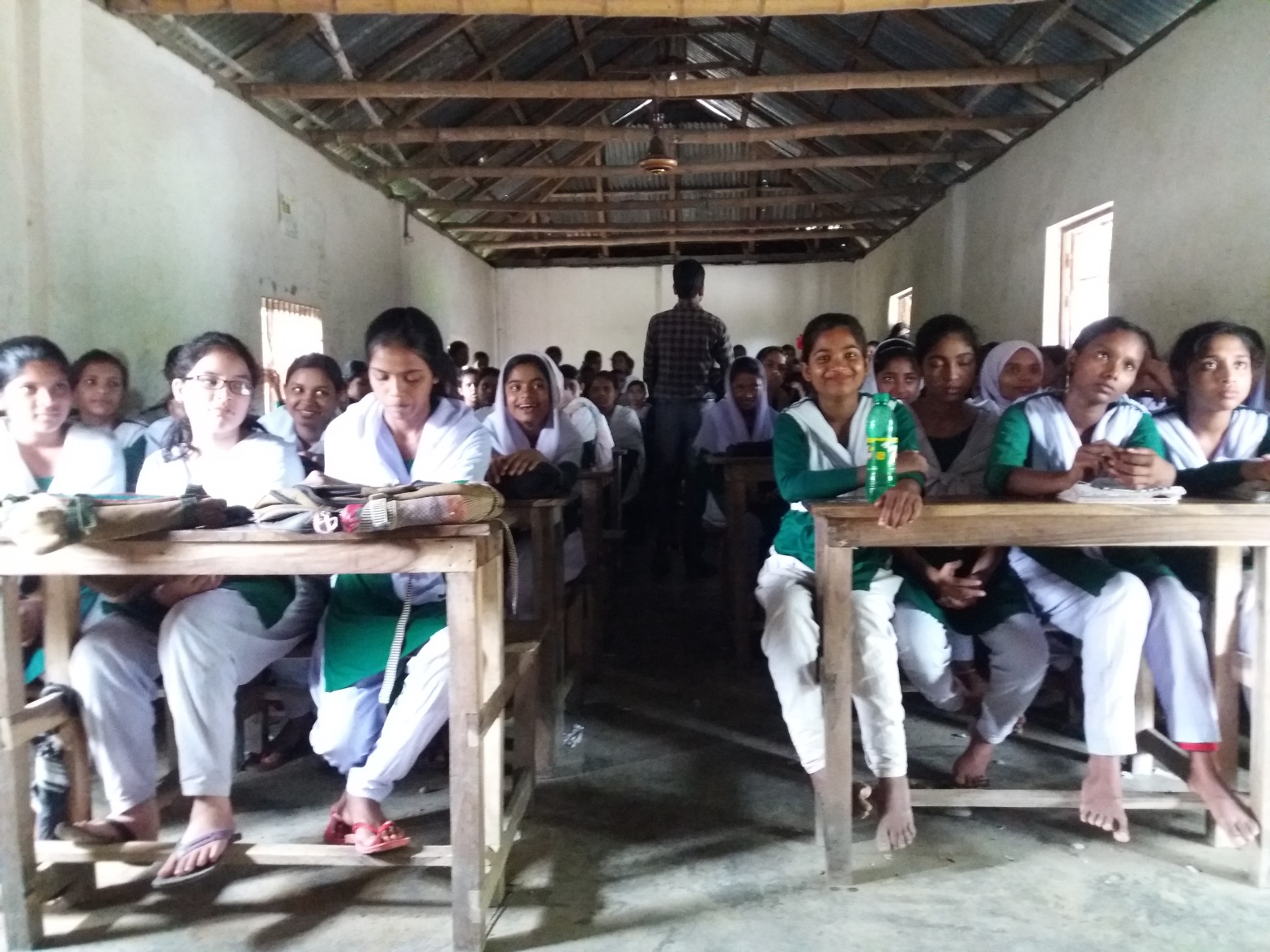 শতেক, সপ্তাহ, হিমালয়, কারাগার,দেবালয়,তৃষ্ণার্ত, মহাশয়, রাজর্ষি
জোড়ায় কাজ
নবান্ন – সন্ধি বিচ্ছেদ কোনটি ?
(ক) নব+ আন্ন (খ) নব+পন্ন (গ) নব+অন্ন (ঘ) নবা+অন্ন।
নীলাকাশ– এর সন্ধি বিচ্ছেদ কোনটি ?
(ক) নীল+ আকাশ (খ) নীলা +কাশ (গ) নিল+কাশ  (ঘ)ণীল+আকাস।
বিদ্যালঙ্কার এর সন্ধি বিচ্ছেদ কোনটি ?
(ক) বিদ্যা+লঙ্কার (খ) বিদ্যা+লংকার (গ) বিদ্যা+লঙ্কার (ঘ) বিদ্যা+অলঙ্কার।
দলগত কাজ
সন্ধি কাকে বলে ? সন্ধি কয় প্রকার ও কী কী ?
মূল্যায়ন
সন্ধি কাকে বলে?
স্বরসন্ধি কাকে বলে?
জলাতঙ্ক এর সন্ধি বিচ্ছেদ কর ?
বাড়ীর কাজ
সন্ধি বিচ্ছেদ করঃ
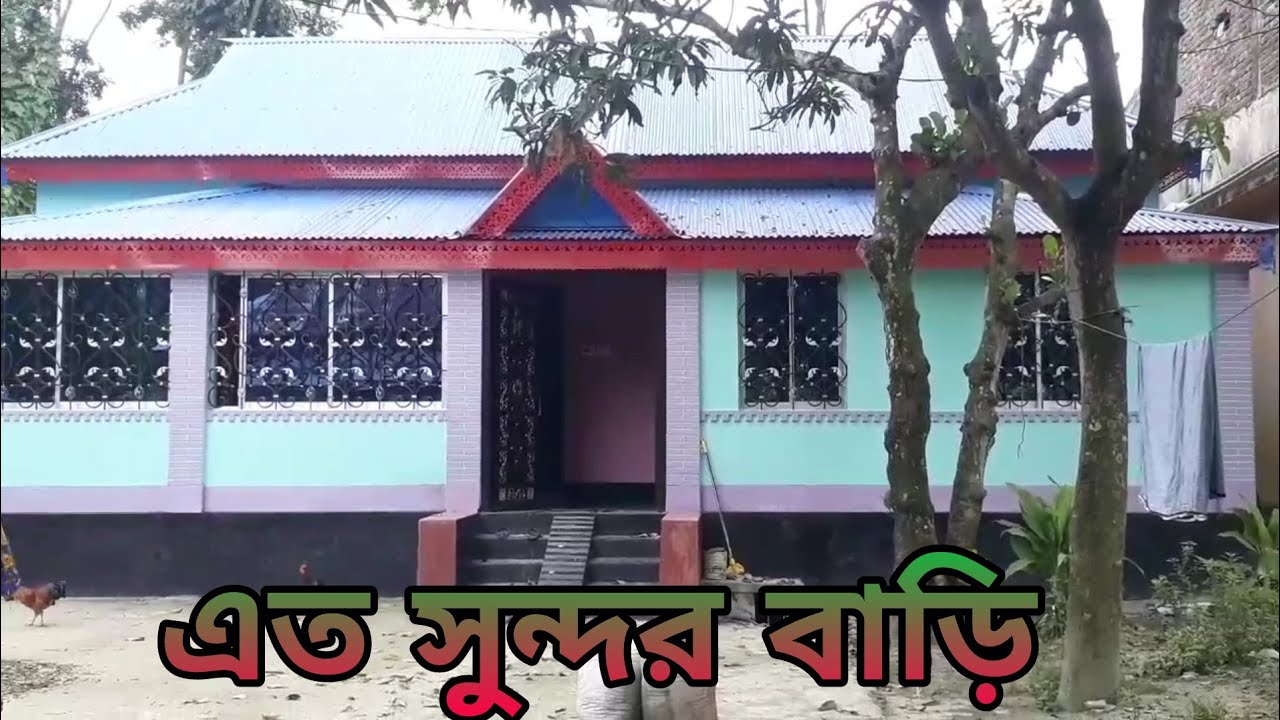 হিমাচল,আশাতীত, ভয়ার্ত, নরাধম, দেবালয়, শশাঙ্ক, অপরাপ, পরাধীন,যথার্থ,প্রবালাদি, হিতাহিত, সিংহাসন,রত্নাকর,ক্ষুধার্ত, তথাগত, মশারি।
ধন্যবাদ
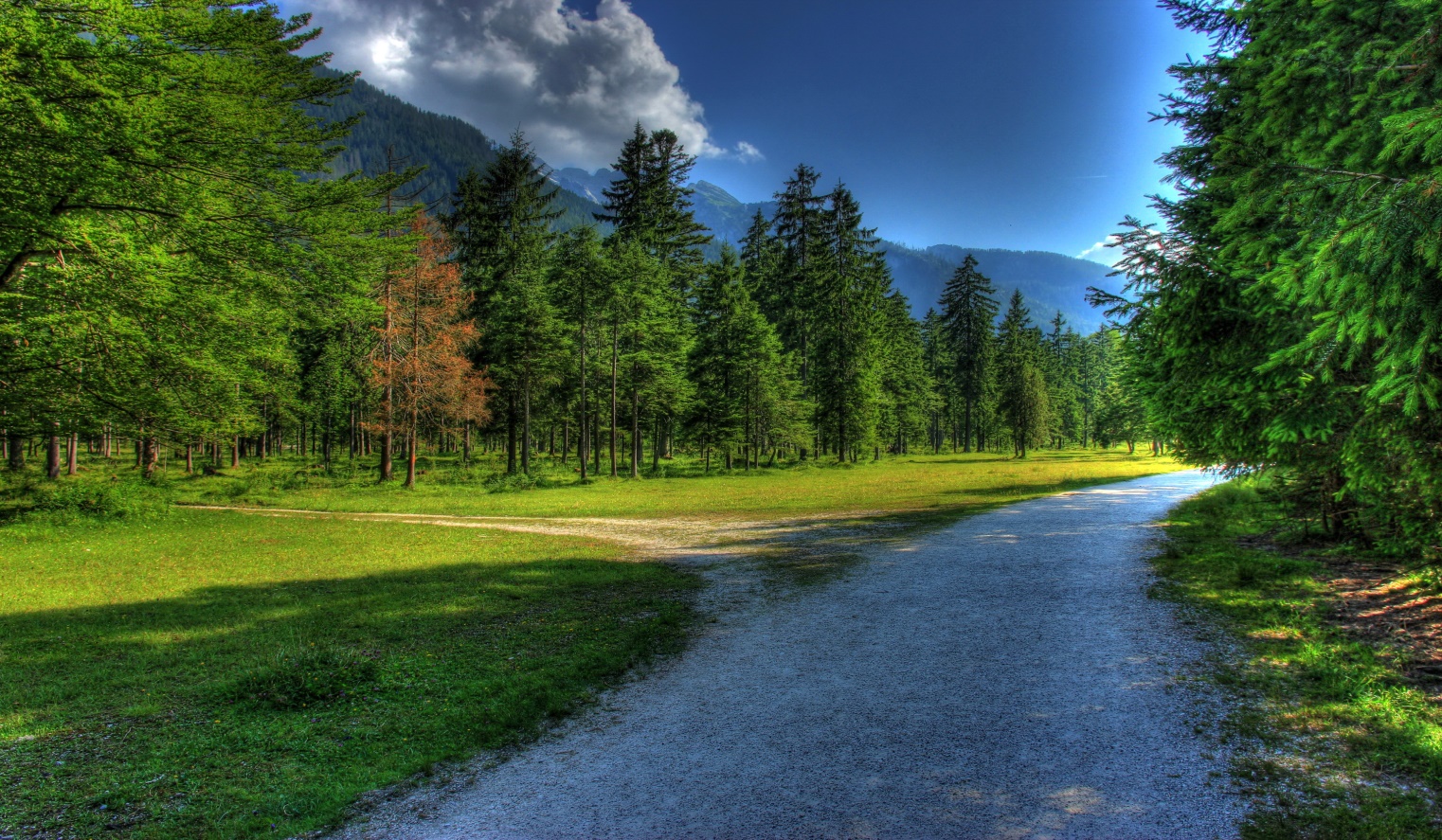